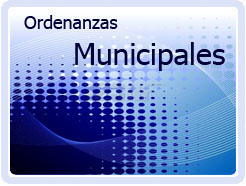 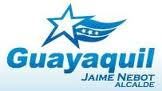 El estudio de la CAAM sobre el Golfo de Guayaquil  y una reciente consultoría  para el Municipio de Guayaquil enumeran las siguientes ordenanzas ambientales del Municipio de Guayaquil:
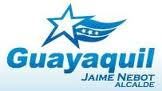 1.	"Ordenanza que establece El Parque Forestal en los terrenos del Jockey Club". Noviembre 19 de 1951.

2.	"Ordenanza de Arboricultura y Forestación", septiembre 6 de 1972.

3.	"Ordenanza que establece el Jardín Botánico y Parque Zoológico", publicada el 13 de marzo de 1951.

4.	"Ordenanza de creación del Patronato del Parque Zoológico y Jardín Botánico de Guayaquil, publicada el 16 de febrero de 1973.

5.	"Ordenanza que crea y reglamenta el uso del suelo como área verde o parque de un sector de la ciudad contiguo al Estero Salado". publicada el 25 de septiembre de 1974.

6.	“Explotación de Canteras” de 30 de marzo de 1978

7.	"Ordenanza reformatoria para la explotación de canteras y movimientos de tierra", publicada el 5 de octubre de 1984.

8.	Reglamento de la Ordenanza para la explotación de canteras y movimientos de tierras y al otorgamiento de permisos de explotación de materiales", publicada el 5 de octubre de 1984
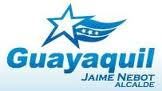 9.	"Ordenanza reformatoria de la Ordenanza contra ruido", publicada el 6 de mayo de 1985.
10.	“Ordenanza de normas mínimas para los diseños urbanísticos y arquitectónicos en programas especiales de viviendas de interés social”, del 30 de julio de 1986.
11.	“Ordenanza de Creación de la Unidad Ejecutora de Rescate y Preservación del Salado”, de noviembre de 1986.
12.	 “Ordenanza que delimita el Centro Turístico de Guayaquil”, del 15 de enero de 1987.
13.	“Ordenanza de muelles, muros, parrillas, varaderos y cabotaje”, publicada en el RO 443 del 18 de mayo de 1994.
14.	"Ordenanza de Gasolineras", Marzo de 1995.
15.	"Uso del Espacio y Vía Pública" RO 150 de 18 de marzo de 1993.
16.	"Ordenanza de la delimitación del perímetro urbano de las cabeceras Parroquiales", publicada el 12 de mayo de 1995.
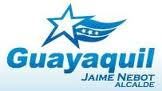 Además, el estudio de la CAAM menciona los siguientes proyectos de ordenanzas y reglamentos ambientales, existentes a 1996:
 
1.	"Ordenanza contra ruidos y vibraciones". Proyecto elaborado entre 1993 y 1994 por la DSHMA del Municipio de Guayaquil.
2.	"Reglamento para la prevención y control de la contaminación producida por las aguas residuales industriales y desechos tóxicos y las emisiones hacia la atmósfera". Proyecto Dirección de Salud, Higiene y Medio Ambiente, 1993 1994.
3.	"Reglamento de control de agua potable para el consumo humano en sus fases de producción, distribución y almacenamiento". Proyecto del Dpto. de Salud, Higiene y Medio Ambiente, 1993 1994.
4.	"Ordenanza de arborización, parques y áreas verdes de Guayaquil Proyecto del Dpto. de Salud, Higiene y Medio Ambiente, 1992.
5.	"Ordenanza sobre preservaciones territoriales y áreas de preservaciones territoriales y áreas de preservación urbana". Proyecto, Dirección del Plan de Desarrollo urbano cantonal, MIMG, julio de 1994.
6.	"Ordenanza del esquema urbano de Guayaquil Presentada en julio de 1994. DIPLAN G. "Ordenanza de fraccionamientos y Desarrollo Urbanístico". Presentada por DIPLAN G. Diciembre de 1993.
7.	"Ordenanza para explotación de canteras y movimientos de tierra". En preparación DIPLAN G, abril de 1994.
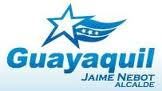 El documento de la CAAM sobre el Golfo de Guayaquil cita las declaratorias de áreas protegidas adyacentes a la ciudad de Guayaquil, declaratorias realizadas conforme a la Ley Forestal, pero también otras zonificaciones de áreas naturales expedidas por la municipalidad
Según un proyecto de “Ordenanza sobre preservaciones territoriales y áreas de preservación urbana", Guayaquil posee 5.000 ha de bosque protector de tipos bosque seco y manglar que serían protegidos como reservaciones territoriales en suelos no urbanizables (clasificados en: áreas de bosques y vegetación protector y áreas de preservaciones urbanas). En el capítulo referido a "Reservaciones territoriales en suelo no urbanizable", y a "áreas de preservación urbana", a más del Estero Salado se identifican:
Cerro El Paraíso: Acuerdo Ministerial No. 060 del 10 de febrero de 1989, publicado en el Registro Oficial 132 del 20 de febrero de 1989; reformado por  A. 0198 de 28 de abril de 1992, RO 937 de 18 de mayo de 1992, que reduce su superficie;

•Cerro Blanco: A. 0143 de 20 de abril de 1989, por el que se declara Bosque y Vegetación Protector a un área de 2.000 hectáreas localizada en el sector denominado Cerro Blanco;


•	Bosque y Vegetación Protectores Chongón: A. 0158 de 10, RO 921 de 23 de abril de 1992, por el cual se declara Bosque y Vegetación Protector a un área de 7.820 ha localizadas en la parroquia Chongón con el cantón Guayaquil;


•	Bosque Protector Puerto Hondo: A. 498, reformado por A. 238, RO 122 de 6 de julio de 1987, mediante el cual se declara bosque protector a un área de 203.399 ha cubierta de manglar, a la que se denomina Bosque Protector Puerto Hondo.
“Zona de Protección del Jardín Botánico, ubicada en el Cerro Colorado, con un área de 68 hectáreas, a partir de la Costa a 50 metros sobre el nivel del mar.

•	Sector colindante con la Cooperativa de Vivienda La Fragata, al sur de la ciudad, en el Estero Viernes Santo, 22 hectáreas comprometidas mediante escritura pública suscrita ante el Notario Trigésimo del Cantón Guayaquil, el 30 de diciembre de 1987.


   El Bosque del Cerro del Campus de la Escuela Superior Politécnica del Litoral.


•  El área delimitada por los esteros Salado, Plano Seco, Aguas Piedras hasta llegar a la línea formada por el radio del área de la veda El Salitral.